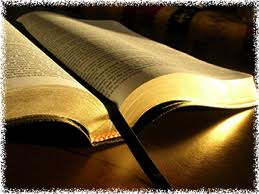 252
Doctrinal Preaching
Dr. Rick Griffith • Jordan Evangelical Theological Seminary • BibleStudyDownloads.org
Pains & Gains of DoctrineErickson & Heflin, Old Wine in New Wineskins, 20-57
254
NO PAIN
NO GAIN
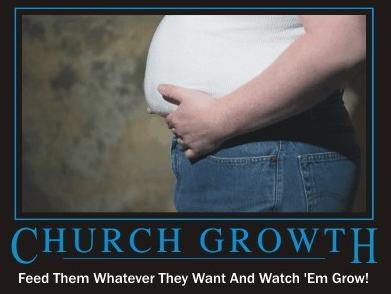 Church Growth
Feed Them Whatever They Want And Watch 'Em Grow!
Getting Doctrine from Didactic PassagesErickson & Heflin, Old Wine in New Wineskins, 97-114
256
What are didactic doctrinal passages?

Why is it hard to teach from didactic doctrinal passages?

How can I preach doctrinal sermons?
Helpful Readings from Erickson & Heflin, Old Wine in New Wineskins
The Difficulty of Doctrine Today (class notes, 267-27)
Getting Doctrine from Narrative Passages (278-86)
Topical Doctrinal Preaching (287-95)
Narrative Doctrinal Preaching (296-305)
Dramatic Doctrinal Preaching (306-15)
Planning a Strategy for Doctrinal Preaching (316-325)
Black
Get this presentation for free!
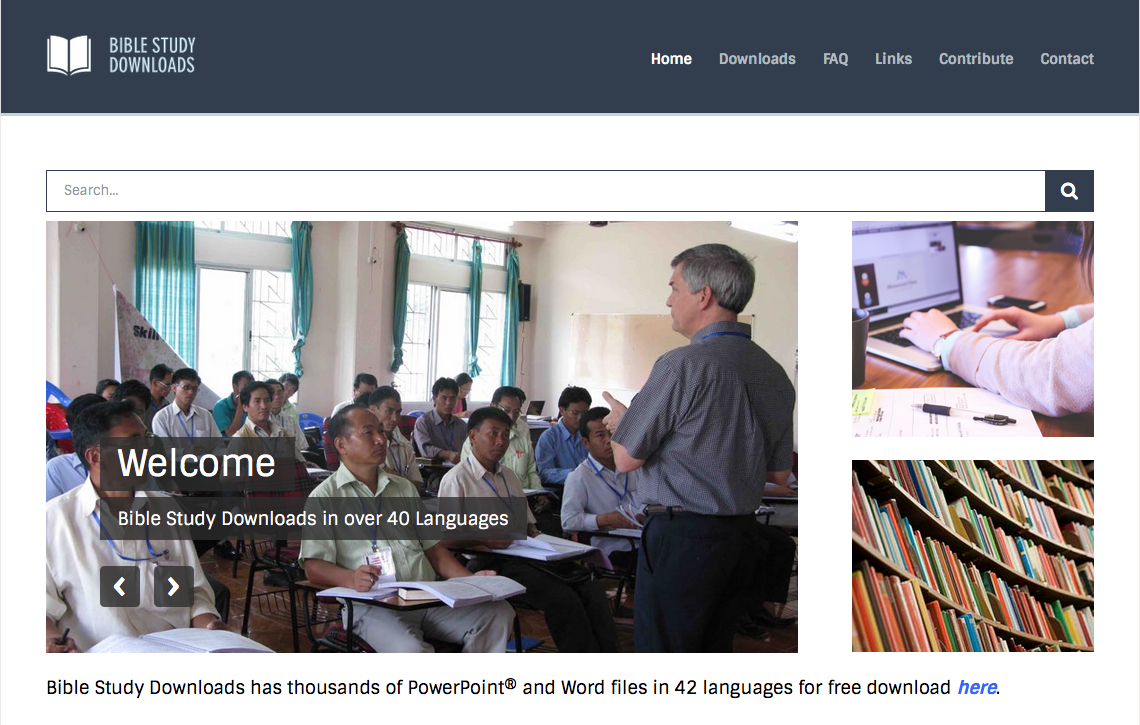 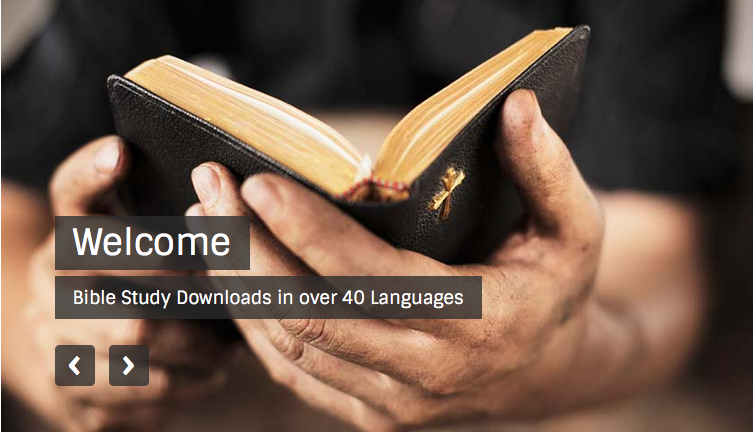 Preaching (Homiletics) link at BibleStudyDownloads.org
[Speaker Notes: Preaching (pr)
Homiletics]